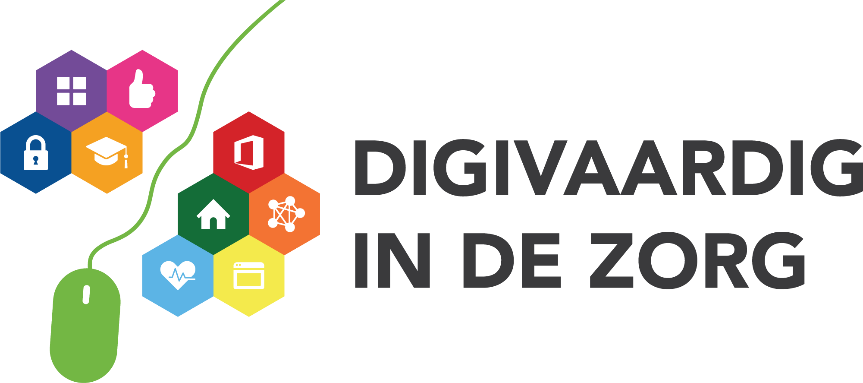 Onderzoek / benchmark “Digitale vaardigheden in de ggz”
Werkconferentie 
8 juni 2021
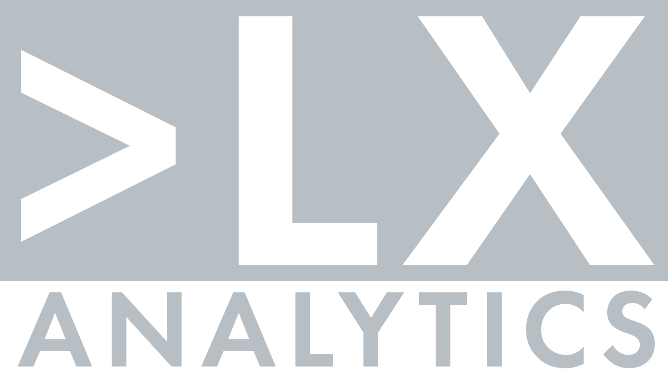 Merijn van der Zalm
Lotte Kortland
Inleiding
Aanleiding
dNggz: “Hoe erg is het?”
Productiviteit of werkplezier?
Basics of geavanceerd?
Cross-over HR, leren en ICT, 12 instellingen
Hoe krijg je een goede respons?
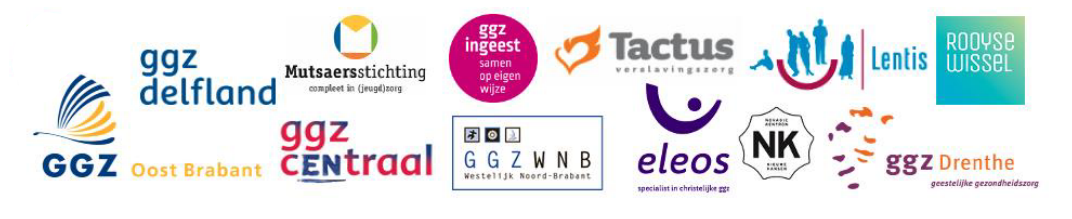 2
Digitale vaardigheden in de ggz
Onderzoeksopzet
Kwantitatieve vragenlijst
Zelftest: beoordeling op schaal van 1 tot 10 op 64 vragen over 5 onderwerpen:
Algemene digitale vaardigheden
Mobiele apparaten
(Veilig) werken met internet
Programma’s en applicaties 
Privacy en social media 
5329 ingevulde vragenlijsten, response rate 28.6%

Eén-op-één interviews 
12 semi-gestructureerde interviews (één per organisatie)
Onderwerpen zoals beoordeling eigen digitale vaardigheden, digitale vaardigheden van collega’s, digitale uitdagingen, hoe kunnen digitale vaardigheden verbeterd worden.
3
Digitale vaardigheden van de ggz
(Traditioneel) digistarters
Traditionele definitie digistarters 
Totale (gemiddelde) score op de zelftest onvoldoende.

7.4% van alle functiegroepen is traditioneel digistarter 
9.5% zorgverleners vs. 3.4% overige functiegroepen
Percentage (traditioneel) digistarters gehele benchmark
Percentage (traditioneel) digistarters zorgverleners vs. overige functies
4
Digitale vaardigheden van de ggz
(deel) Digi-starters
Nieuwe definitie (deel) digi-starters
Percentage (deel) digi-groepen gehele benchmark
Score van 6 of lager op tenminste een van de categorieen van de zelftest
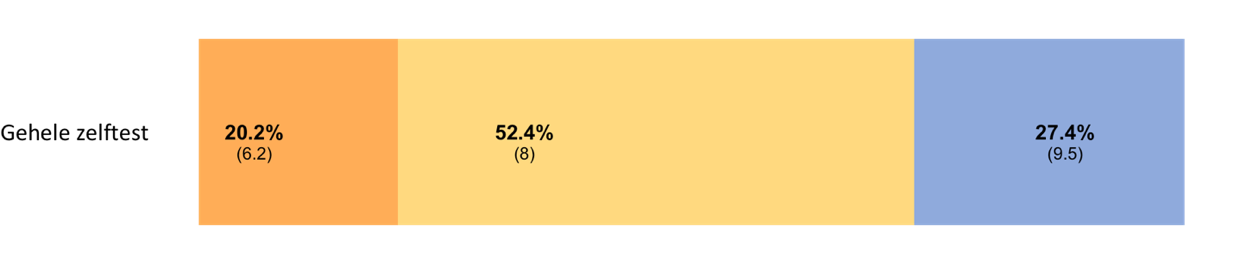 Geen categorie onvoldoende en totale score tussen de 6 en 9
Percentage (deel) digi-groepen zorgverleners vs. overige functies
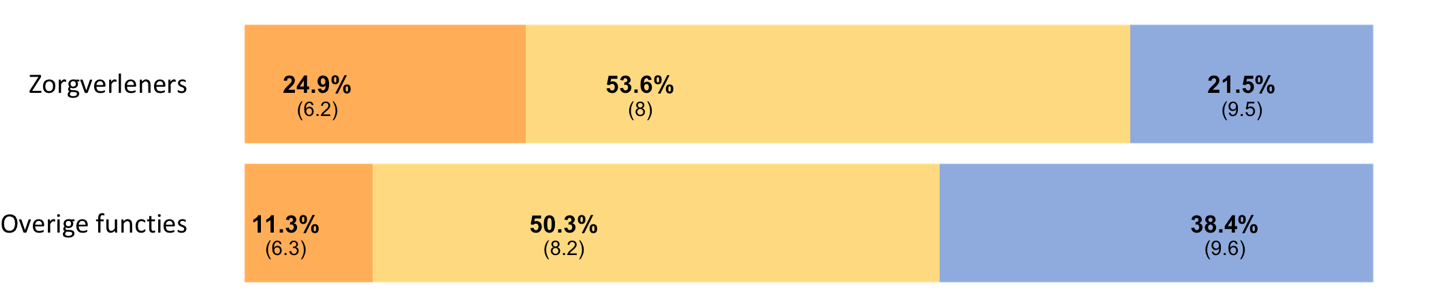 Geen categorie onvoldoende en totale score 9 of hoger
Digi-vaardig
Digi-starter
Digi-weet
5
Digitale vaardigheden van de ggz
[Speaker Notes: De respondenten zijn verdeeld naar de categorieën “digistarter, digivaardig en digi-weet” (resp. oranje, geel en blauw). In dit onderzoek lag speciale nadruk op de digistarters. We hanteren in het GGZ onderzoek een iets andere definitie voor digistarters dan in de VVT sector, omdat we zien dat anders bepaalde categorieën waar slecht is gescoord (en actie nodig is) teveel worden gecompenseerd en bij een totaal-gemiddelde over alle vragen uit beeld verdwijnen door positief scorende categorieën. in de VVT sector was de basisscore met een gemiddelde van 6 of lager over alle vragen heen 8.3% (in de GGZ sector 7.4%) en heeft men een andere correctie toegepast die tot de genoemde 16% leidde. De onderzoeken zijn hierdoor slechts deels vergelijkbaar]
Verschillen tussen groepen
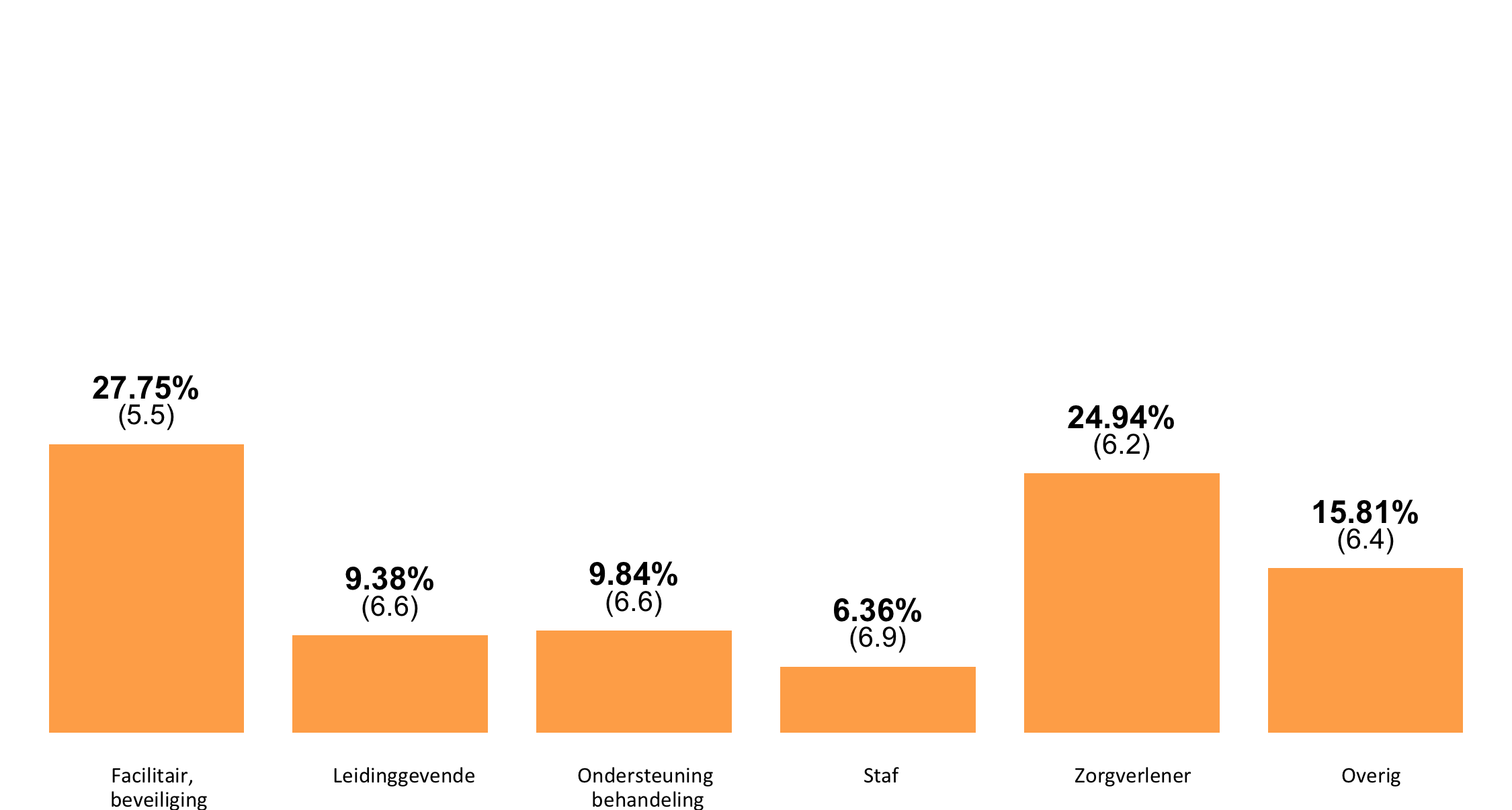 Percentage (deel) digi-starters per leeftijdsgroep
Percentage (deel) digi-starters per functiegroep
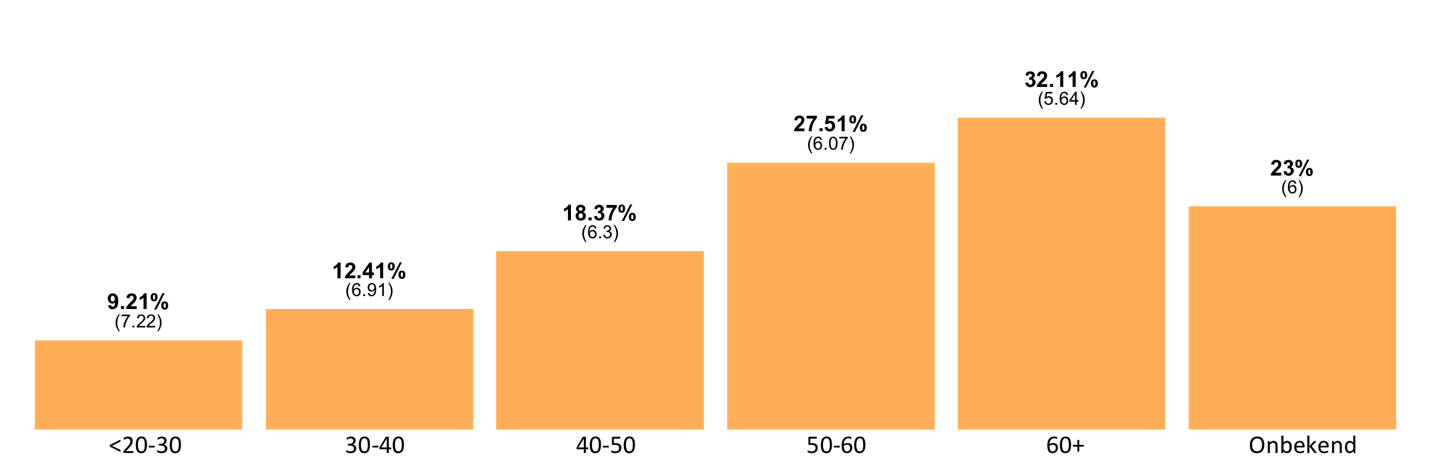 Leeftijd en score op de zelftest is significant gecorreleerd: hoe hoger de leeftijd, hoe lager de score op de zelftest
Geen relatie opleidingsniveau
Zorgverleners, facilitair en beveiliging aanzienlijk lagere scores en meer (deel) digi-starters dan andere functiegroepen
6
Digitale vaardigheden van de ggz
Verschillen tussen groepen
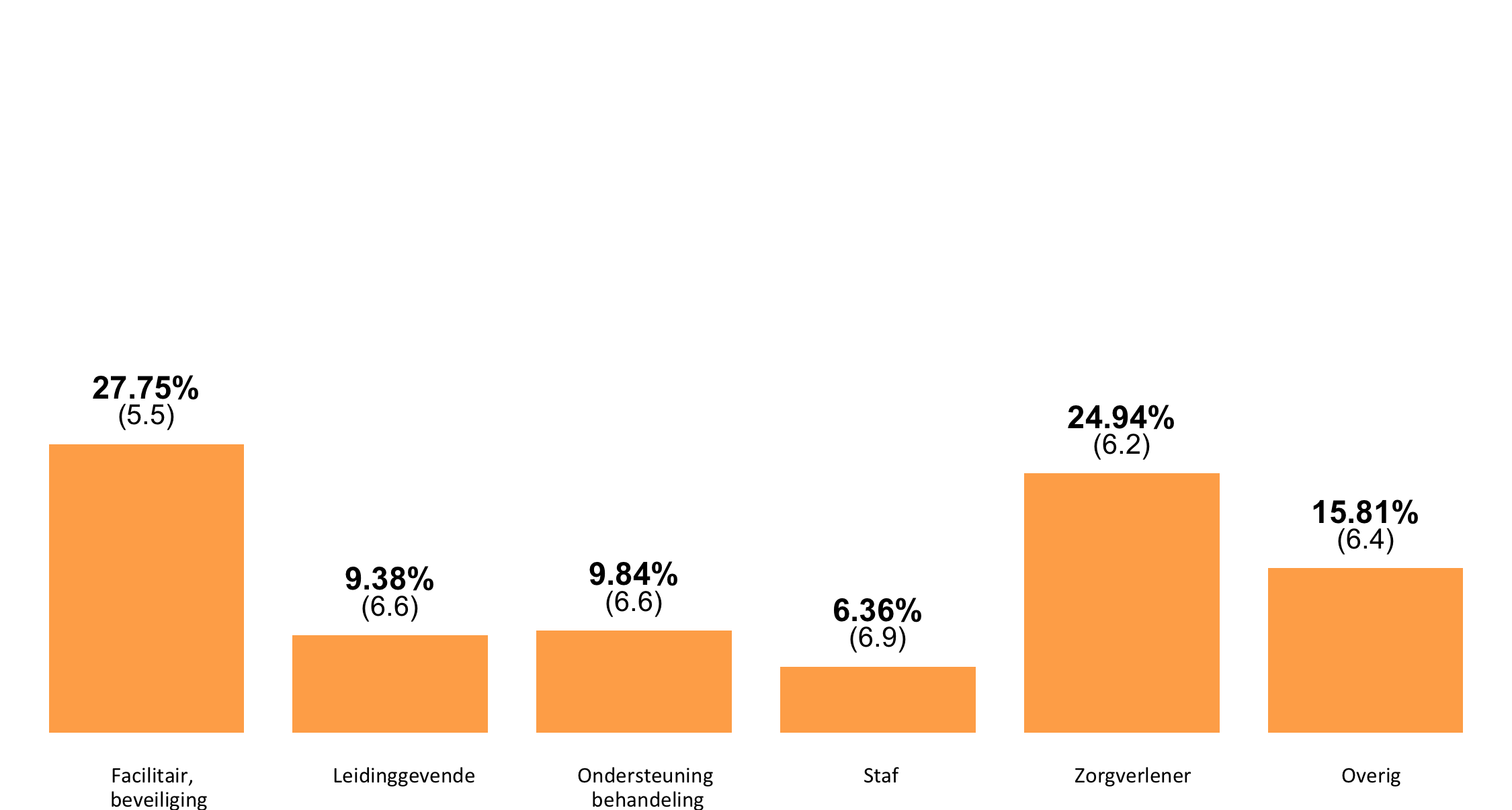 “Ik vind het niet vervelend, maar ik vind het het minst leuke van mijn werk. Het is nodig, en dat weet ik, maar ik zit het liefst gewoon tussen de jeugd.”
Percentage (deel) digi-starters per functiegroep
“Ik zou wel vaardiger willen zijn. Dan zou ik wat minder onzeker erover zijn.”
Zorgverleners, facilitair en beveiliging aanzienlijk lagere scores en meer (deel) digi-starters dan andere functies
7
Digitale vaardigheden van de ggz
[Speaker Notes: Ook waren er meer verhalen van digistarters of collega digistarters bij zorgverleners, zie citaten van zorgverleners.]
Verschillen tussen categorieën
Percentage digi-groepen binnen categorieën
Hoge scores op ‘Mobiele Apparaten’
Aandachtspunt op ‘Privacy en social media’ en ‘Programma’s en Applicaties’
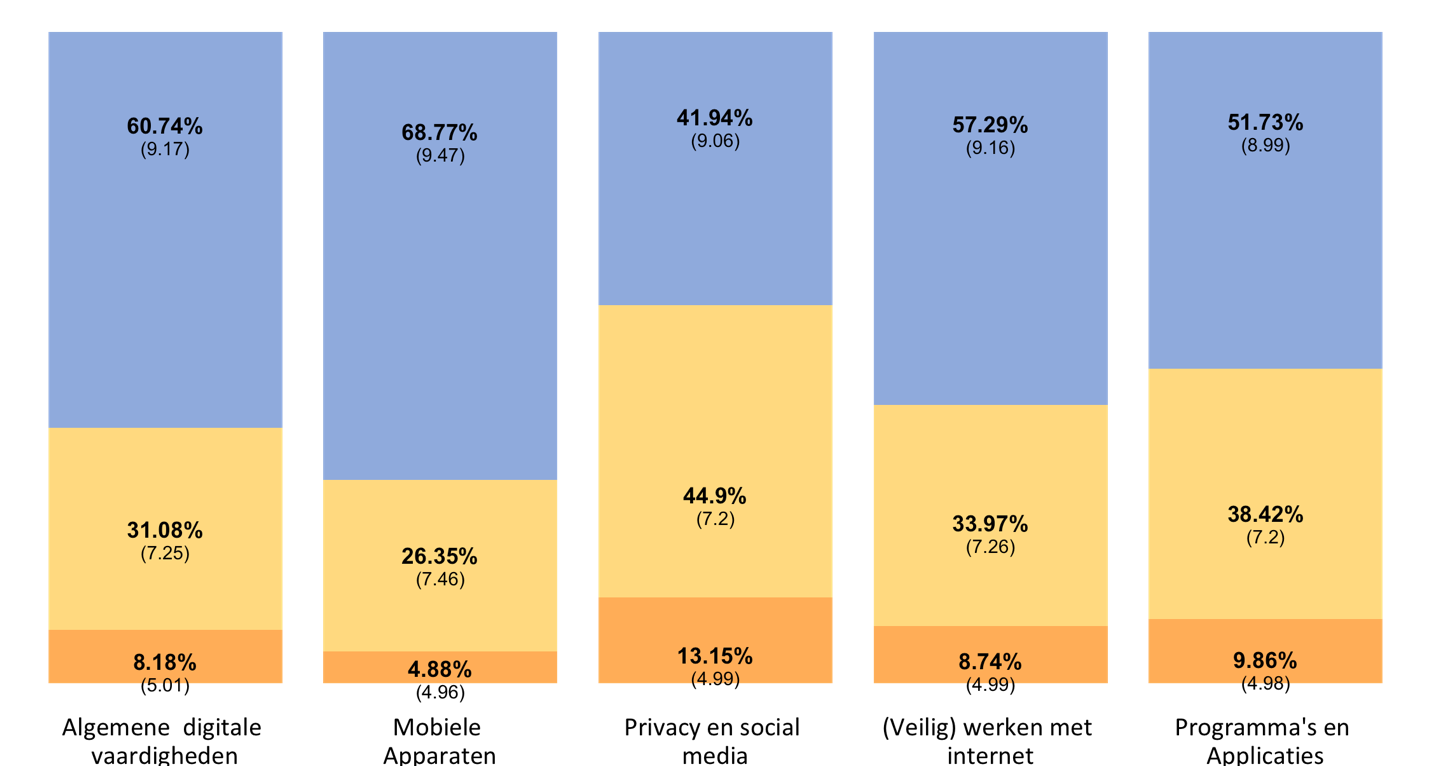 8
Digitale vaardigheden van de ggz
Top en bottom vaardigheden
Slechtst scorende vaardigheden
Best scorende vaardigheden
9
Digitale vaardigheden van de ggz
Interviews
“Als de donderdag de groep digitaal is, dan hoop ik dat iemand dat voor mij gaat klaarzetten.”
Afschuifsysteem: digitale taken door anderen laten doen
“Dan laat ik het hen lekker doen, doe ik wel dingen die zij minder leuk vinden om te doen.”
“Dan vraag ik gewoon iemand die mij even helpt. Soms zelfs de cliënten, die weten dat beter dan ik.”
10
Digitale vaardigheden van de ggz
[Speaker Notes: Optioneel?]
Interviews
“Ik hoor wel van cliënten terug dat casemanagers niet met hen kunnen bellen, omdat ze niet weten hoe het systeem werkt.”
Afschuifsysteem: digitale taken door anderen laten doen
Corona en beeldbellen – weerstand en uitdaging voor sommigen
“Ik vind dat het echt te kort doet aan de therapie die we geven.”
11
Digitale vaardigheden van de ggz
[Speaker Notes: Optioneel?]
Interviews
“Het liefst zit ik samen met iemand achter de computer en dan doet iemand het even voor, en dan lossen we het zo op.”
Afschuifsysteem: digitale taken door anderen laten doen
Corona en beeldbellen – weerstand en uitdaging voor sommigen
Men leert het liefst door een-op-een uitleg te krijgen en zelf te proberen
“Iemand die in eerste instantie uitlegt hoe het in elkaar zit en dan gewoon doen. […] Ik onthoud het ook veel beter als ik het doe en zie, en als ik iets verkeerd doe om het samen op te lossen.”
12
Digitale vaardigheden van de ggz
[Speaker Notes: Optioneel?]
Conclusie & vervolg
Hoe erg is het?  niet dramatisch, maar erg genoeg om komende 2 jaar zeker actie te ondernemen:
→ Doorontwikkeling ECP platform
 Inzetten digicoaches
Samen ontwikkelen in Ecademy verband
Systemen simpeler maken
Ondersteuningsaanbod vanuit ICT
…
Aangrijpingspunten, focus op:
Zorgverleners (en facilitair/beveiliging)
Leeftijdscategorieen, 50-plussers
Applicaties & programma, privacy & social media
Rapport vanuit dNggz later deze week
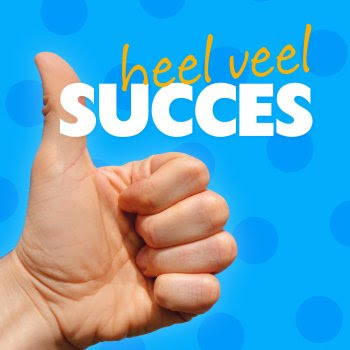 13
Titel van de presentatie
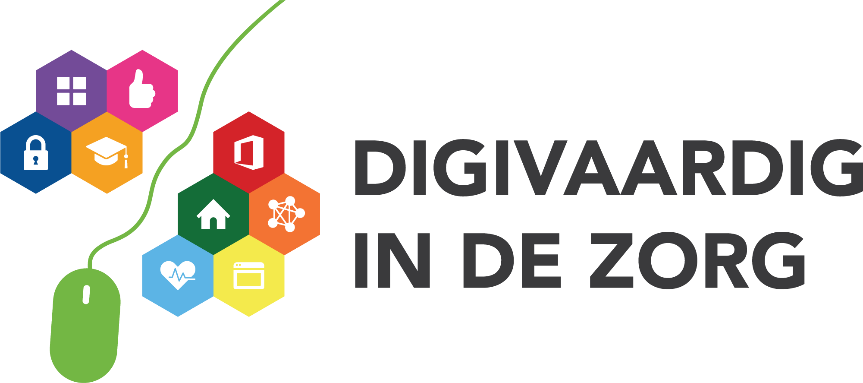 Dank voor het luisteren
Vragen?
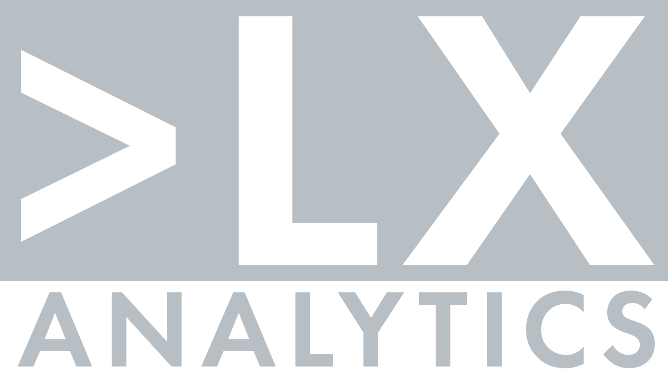 Merijn van der Zalm, Lotte Kortland
8 Juni 2021